Simulation of Gd Gem for NMX detector
05.09.2016

Dorothea Pfeiffer
Gd-GEM backwards setup
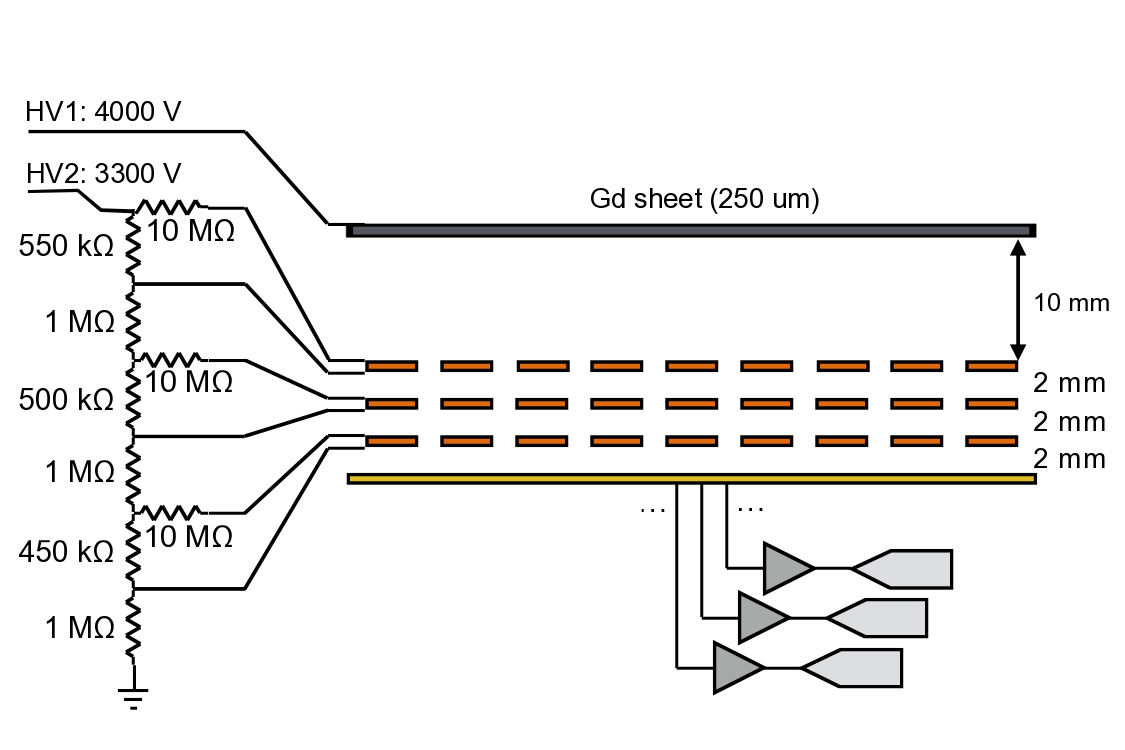 conversion electron
Start of track
neutron
13.11.2014
Dorothea Pfeiffer
2
Detector Model in Geant4
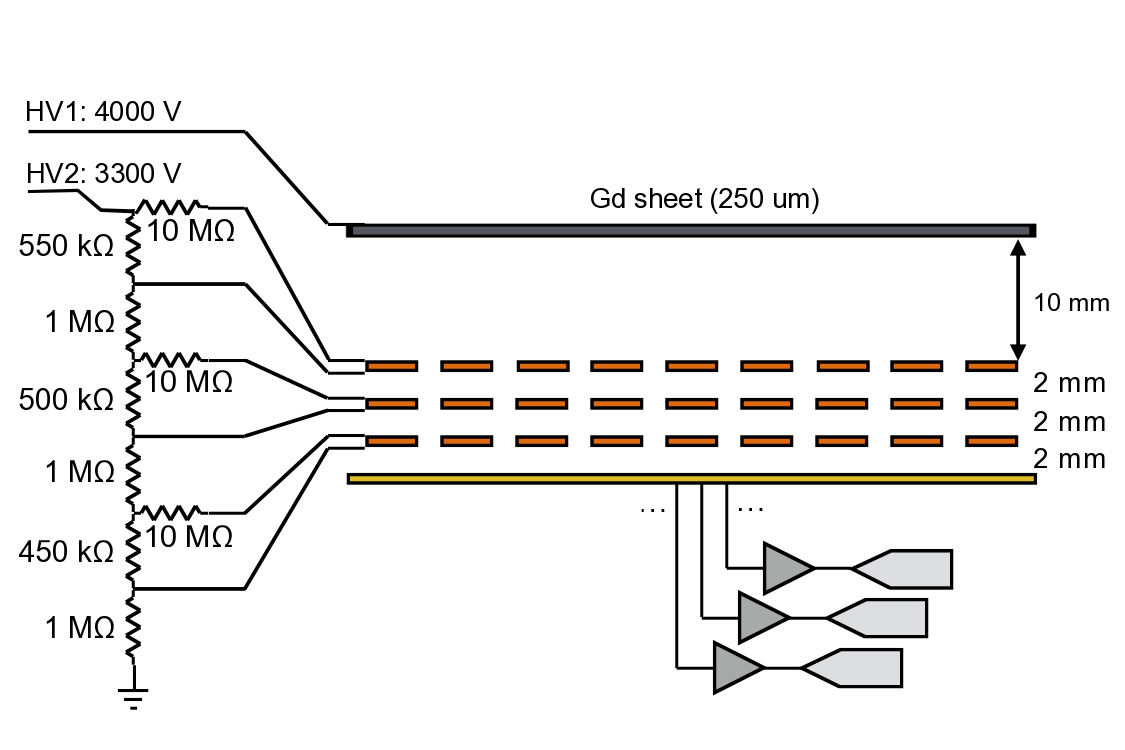 Garfield used:
for creation of ionization clusters
drifting the electrons and ions (diffusion)
Amplification, charge collection at readout and signal not yet simulated
conversion electron
Gas region where Garfield++ is used
neutron
13.11.2014
Dorothea Pfeiffer
3
Simulated detector parts
The complete detector geometry implemented in Geant4 
Gd cathode, frame, readout board, GEM foils (without holes), ArCO2 filled drift, transfer and induction 
Cathode: Neutron capture and creation of gammas and conversion electrons
Primary ionization
Formation of ionization clusters and the subsequent drift of the electrons (Geant4/Garfield interface)
4
Simulation of GEM amplificationand read out?
GEM foil
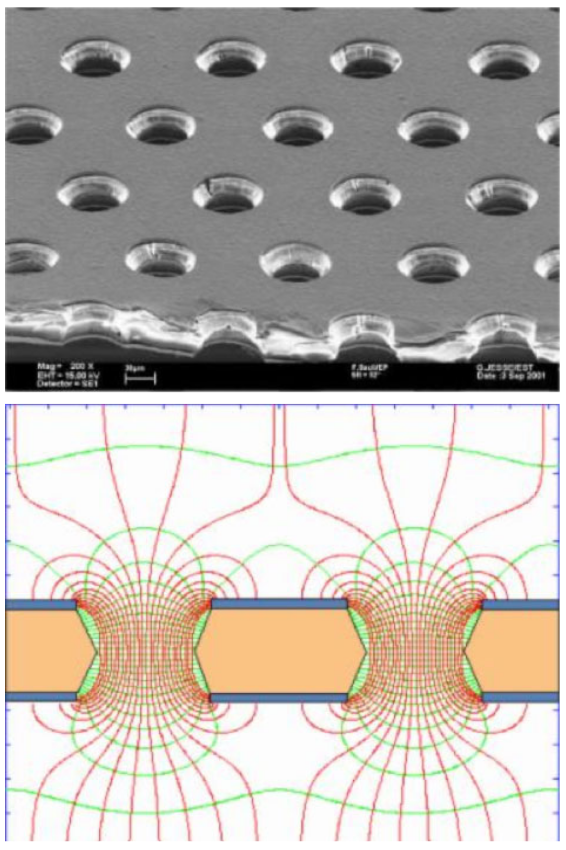 Very slow (field maps)
Usually done only for a few holes or parts of holes using symmetry
Due to track length of conversion electron difficult
Behaviour of GEM itself well understood
Solution: Use of gain function to multiply signal and convolute with pulse shape function to simulate the read out
Electrical field in holes
5
Geant4 Gd simulation problems
Impossible to get the conversion electrons and the gamma emission correctly at the same time
To produce conversion electrons, the photo-evaporation model flag has to be used. This model conserves the Q value, but produces a gamma spectrum that differs very much from measured gamma spectra. 
If one uses the final state model, there are no conversion electrons, the Q value is wrong, but the gamma spectrum agrees with the measured ones.
6
Geant4 Gd simulation problems
https://zzz.physics.umn.edu/lowrad/_media/meeting8/ychen_gdgammas_aarm2015.pdf
7
Geant4 Gd simulation problems
https://zzz.physics.umn.edu/lowrad/_media/meeting8/ychen_gdgammas_aarm2015.pdf
8
Geant4 Gd simulation problems
Conversion electrons, literature and Geant4:   
155Gd: 0.61 -  0.79 (Geant4 1.25)
157Gd: 0.60 -  0.61 (Geant4 0.45)
Nat Gd: 0.6 – 0.66 (Geant4 0.66)
For natural Gd the combined results looks ok (by accident? Isotope composition and cross sections seem to balance out the error), about 0.66 conversion electrons per neutron. 
For the efficiency not only the conversion electrons per neutron is interesting, but in how many cases at least one conversion electron is produced. 
In some cases 2,3 or 4 ce are produced, maybe not correct in Geant4?
Spectra of ce look correct though
9
CE Spectrum in Gd converter
For all simulation, thermal neutrons and a natural Gd converter were used.The gas in the detector is ArCO2 (70%/30%)
10
Efficiency simulations
11
CE Spectrum in drift
12
Percentiles of deposited energy ce
13
CSDA Range and maximum penetration depth of ce
14
CE track
15
Mean deposited energy gammas
16
Detection efficiency gammas
17
Detection efficiency gammas basedon threshold
Threshold where 10% of ce are lost
Threshold where 25% of ce are lost
18
Outlook
The efficiency and ce simulations and measurements have been published
D. Pfeiffer et al., First measurements with new high-resolution gadolinium-GEM neutron detectors, JINST 11 (2016)
To come: 
Publication of the gamma simulations
Track simulations and simulated position resolution using the Geant4/Garfield interface (Collaboration with Carsten Sogaard)
Code written, but simulations have to be run and results analysed
19